Divulgación del Programa de
 Educación Especial
Sra. Lourdes Torres
Sra. Kayla Torres
sra. Isabel C. Jiménez
Maestras de Educación Especial

Sra. Edith Ruíz
Directora Escolar
[Speaker Notes: © Copyright Showeet.com – Creative & Free PowerPoint Templates]
Diversidad
La diversidad es lo que nos distingue unos de otros. Somos tan diversos como la cantidad de tonalidades que puede tiene un solo color. Todos los seres humanos tienen la capacidad de aprender… pero no de la misma forma, ni a la misma velocidad. La diversidad en la educación es la norma, no la excepción. Cada persona tiene un modo especial de pensar, sentir y actuar… pero sobre todo, de aprender
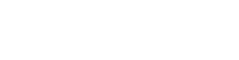 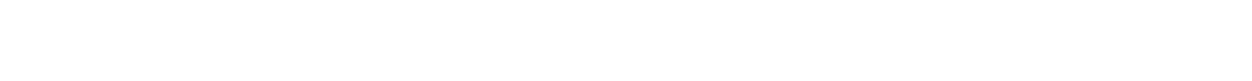 2
PROGRAMA DE EDUCACIÓN ESPECIAL
En el 1980, la Sra. Rosa Lydia Vélez presentó una querella contra el Departamento                                  de Educación por incumplimientos con la prestación de servicios. En el 2004, el Tribunal dictó sentencia y se establecieron 78 estipulaciones que el DEPR tiene que cumplir. En el 2018, aunque se han aumentado el cumplimiento en las tareas, aún queda camino por recorrer. La responsabilidad de cumplir con lo establecido es un asunto de todos, no solo del maestro de educación especial. Una de las tareas asignadas a la agencia es que, en toda reunión de inicio de año escolar, se debe ofrecer esta orientación a toda la comunidad escolar.
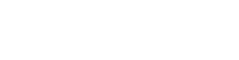 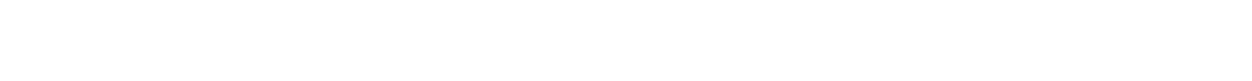 3
Ley 51
Conocida como Ley de Servicios Educativos Integrales para Personas con impedimentos (SASEIPI).
La responsabilidad que tienen las agencias gubernamentales de P.R. en prestar servicios educativos integrales para las personas con impedimento.
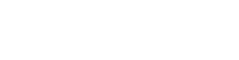 Escuela Hemeterio Colón y Warens
4
[Speaker Notes: © Copyright Showeet.com – Creative & Free PowerPoint Templates]
LEY 51
Los seis principios básicos son:
  Una educación pública, gratuita y apropiada
  Evaluación apropiada
  Programa Educativo Individualizado (PEI)
  Ambiente menos restrictivo
  La participación de los padres y estudiantes en la toma de   decisiones
  Procedimiento de defensas
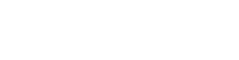 Escuela Hemeterio Colón y Warens
5
[Speaker Notes: © Copyright Showeet.com – Creative & Free PowerPoint Templates]
Ley IDEAIDEA (Ley Pública 105-17, Individuals with Disabilities Education Act, de los Estados Unidos
La ley de Educación de Personas con Impedimentos, según enmendada en noviembre de 2004, establece el derecho de los niños y jóvenes con impedimentos a recibir una educación pública, gratuita y apropiada, en la alternativa menos restrictiva, de acuerdo a su programa educativo individualizado. Además, establece los derechos de las personas con impedimentos.
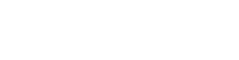 Escuela Hemeterio Colón y Warens
6
[Speaker Notes: © Copyright Showeet.com – Creative & Free PowerPoint Templates]
¿QUÉ ES EDUCACIÓN ESPECIAL?
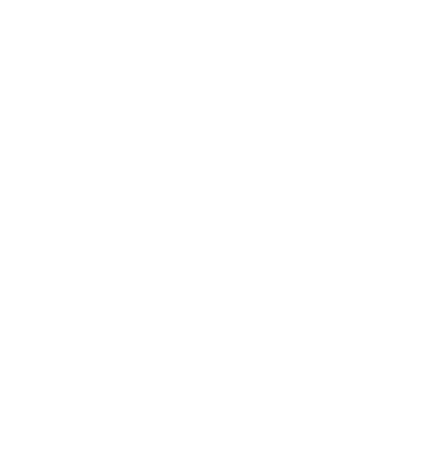 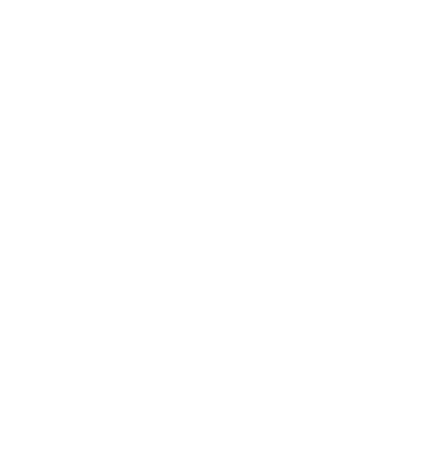 1
La educación especial
es un programa que le
ofrece a los estudiantes
elegibles servicios
educativos, relacionados
y suplementarios que le
permitan progresar en el
currículo general.
2
Sus servicios se ofrecen a
niños entre las edades de:
3 a 5 años - destrezas de
pre-apresto y apresto.
6 a 18 años - destrezas
académicas y funcionales
18 a 21 años - destrezas
funcionales
3
Los servicios son
revisados anualmente por
el COMPU y su meta es
garantizar una educación
pública, gratuita y
apropiada en el ambiente
más inclusivo posible
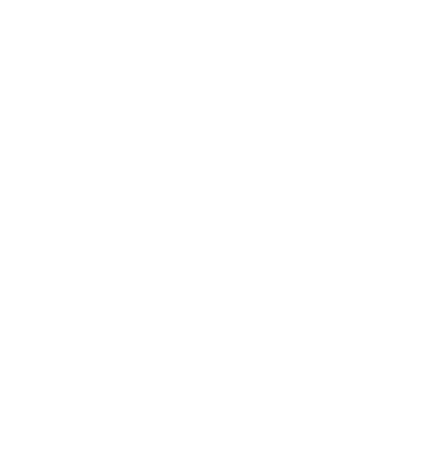 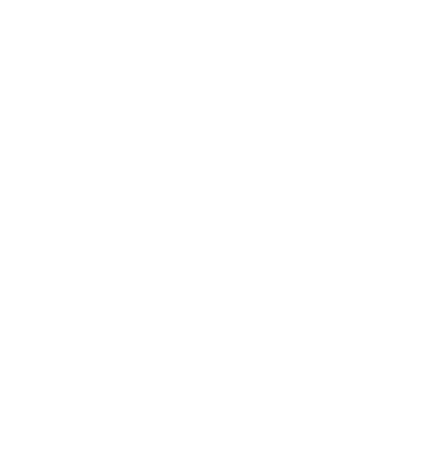 7
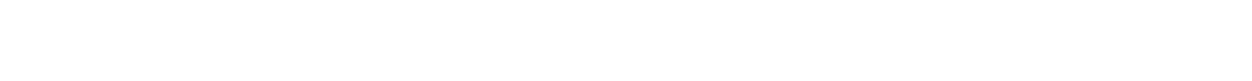 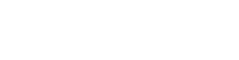 Servicios que ofrece en Programa
(1)  Servicios educativos – asistencia de un maestro de educación especial                    y/o educación física adaptada.									 					(2)  Servicios relacionados – terapia psicológica, habla y lenguaje, ocupacional y física									 								(3)  Servicios suplementarios – asistencia tecnológica, transportación y asistentes de servicio.
8
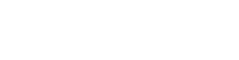 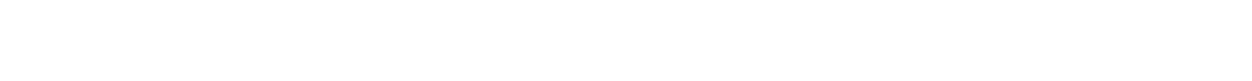 [Speaker Notes: © Copyright Showeet.com – Creative & Free PowerPoint Templates]
Determinación de Elegibilidad bajo IDEIA 2004 y Ley 51
La ley IDEIA garantiza además:
Proceso mediante el cual se analiza la información disponible sobre un niño.
Evaluaciones formales e informales y observaciones   de los profesionales y los padres.
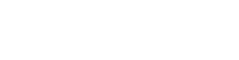 Escuela Hemeterio Colón y Warens
9
[Speaker Notes: © Copyright Showeet.com – Creative & Free PowerPoint Templates]
Un niño es elegible bajo IDEIA si:
Tiene un impedimento diagnosticado que corresponde a algunas de las categorías incluidas bajo ley IDEA  y Ley 51.
Este impedimento afecta adversamente su aprendizaje y aprovechamiento escolar o afecta su desarrollo y participación en actividades propias de su edad.
2020-2021
10
Escuela Hemeterio Colón y Warens
[Speaker Notes: © Copyright Showeet.com – Creative & Free PowerPoint Templates]
PROGRAMA DE EDUCACIÓN ESPECIAL
Cada estudiante tendrá un Comité de Programación y Ubicación (COMPU) que estará constituido por:

	(1) Al menos, un maestro regular.
	(2) Al menos, un maestro de educación especial o un proveedor de 	servicios
	(3) El padre, madre o encargado
	(4) El estudiante, cuando sea recomendado
	(5) Un representante de la Agencia que supervise el programa y conozca 	la 	organización escolar.
	(6) Otros
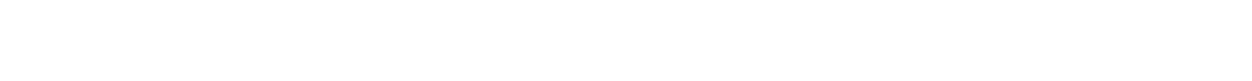 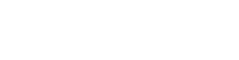 11
Programa Educativo Individualizado
A todo niño o joven que resulte elegible para servicios de educación especial se le prepara un Programa Educativo Individualizado PEI. En el PEI se establecen los servicios educativos y relacionados que habrán de constituir el programa educativo del niño o joven por un periodo no mayor de un año.  Al principio del año escolar todo estudiante con impedimentos debe contar con un Programa Educativo Individualizado vigente.
12
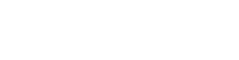 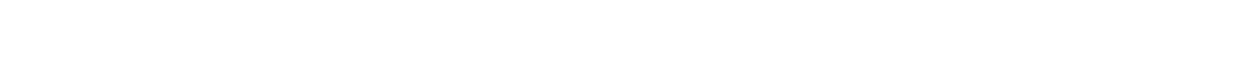 [Speaker Notes: © Copyright Showeet.com – Creative & Free PowerPoint Templates]
Áreas principales del PEI
La duración, frecuencia y lugar donde se van a ofrecer
Cuando el estudiante ha cumplido los 16 años, o antes deben incluir servicios de transición
Acomodos que necesita el niño para participar del Programa Regular y del Programa de Medición Regular
Recomendaciones de servicios de Año Escolar Extendido
Servicio y equipo de Asistencia Tecnológica recomendada
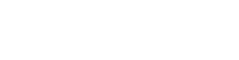 13
Escuela Hemeterio Colón y Warens
[Speaker Notes: © Copyright Showeet.com – Creative & Free PowerPoint Templates]
Áreas principales del PEI
Nivel de funcionamiento del estudiante
Las metas y objetivos que se espera lograr durante el año
Cómo se medirán los logros
La ubicación recomendada y las razones para esa recomendación
Los servicios educativos y relacionados
2020-2021
14
Escuela Hemeterio Colón y Warens
[Speaker Notes: © Copyright Showeet.com – Creative & Free PowerPoint Templates]
Desarrollo y discusión del contenido del PEI:
Determinar las necesidades, metas, objetivos, servicios educativos y relacionados para el niño.
Determinar la manera en que cada maestro o proveedor de servicios será informado sobre sus responsabilidades relacionadas con la implantación del PEI.
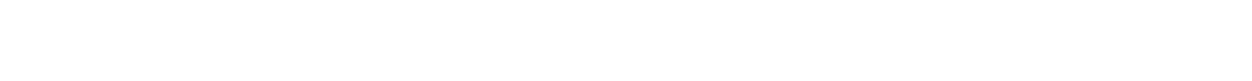 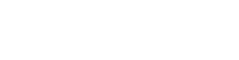 15
[Speaker Notes: © Copyright Showeet.com – Creative & Free PowerPoint Templates]
Desarrollo y discusión del contenido del PEI:
Debe ser un proceso colaborativo entre todas las personas que están en la reunión.
Recopila toda la información importante de acuerdo a la:
            Aportación de los padres
	Aportación del maestro regular
	Aportación de maestros y proveedores de Educación Especial
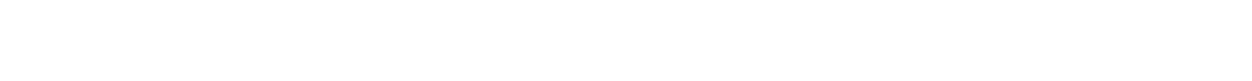 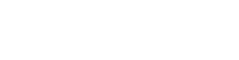 16
[Speaker Notes: © Copyright Showeet.com – Creative & Free PowerPoint Templates]
¿QUÉ SON ACOMODOS RAZONABLES?
Acomodos razonables son prácticas y procedimientos en las áreas de presentación, forma de responder, ambiente y lugar, tiempo e itinerario que proveen acceso equitativo durante la enseñanza y evaluación para estudiantes con discapacidades.
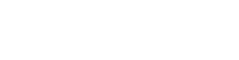 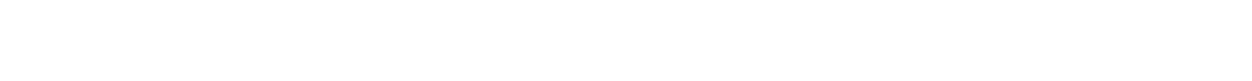 17
[Speaker Notes: © Copyright Showeet.com – Creative & Free PowerPoint Templates]
¿QUÉ SON ACOMODOS RAZONABLES?
Los acomodos razonables tienen la intención de reducir los efectos de la discapacidad en los estudiantes; no reducir las expectativas para el aprendizaje. Los acomodos razonables que se le proveen al estudiante tienen que ser los mismos para laenseñanza y la evaluación en el salón  de clases, así como los que se utilizan en elproceso de evaluación de la Agencia.
18
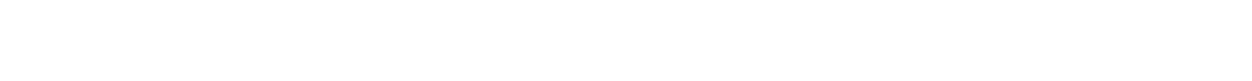 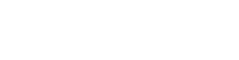 [Speaker Notes: © Copyright Showeet.com – Creative & Free PowerPoint Templates]
DESCRIPCIÓN DE LAS CATEGORÍAS PARA LOS ACOMODOSLos acomodos razonables comúnmente se agrupan en cuatro categorías descritas a continuación:
Acomodos de presentación — cambian la manera en que se presenta la información al estudiante y le permiten tener acceso a la información de diferentes maneras. Estos modos alternos de acceso son auditivos, táctiles, visuales o multisensoriales. Estos acomodos los realiza el docente mientras está ofreciendo o presentando su clase. Consta en adaptar la forma en que presenta el material para que sea accesible para el estudiante.
19
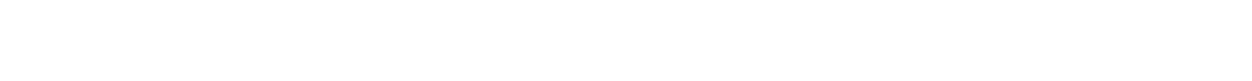 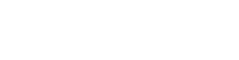 [Speaker Notes: © Copyright Showeet.com – Creative & Free PowerPoint Templates]
DESCRIPCIÓN DE LAS CATEGORÍAS PARA LOS ACOMODOS
Acomodos de forma de responder—cambian la manera en que el estudiante presenta las tareas o pruebas o responde sobre su conocimiento (visual, auditivo o quinestésico). Permite a los estudiantes completar actividades, asignaciones y evaluaciones en diferentes maneras o de resolver u organizar problemas utilizando algún tipo de equipo u organizador que los asista.
20
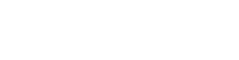 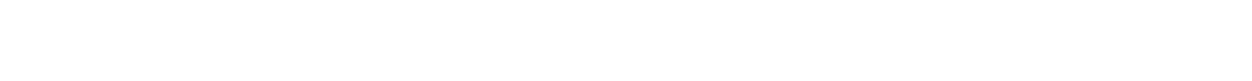 [Speaker Notes: © Copyright Showeet.com – Creative & Free PowerPoint Templates]
DESCRIPCIÓN DE LAS CATEGORÍAS PARA LOS ACOMODOS
Acomodos de ambiente y lugar — Cambia el lugar, el entorno o el ambiente en el cual la clase, la evaluación o la asignación se llevará a cabo. Los acomodos de ambiente y lugar requieren de la planificación del docente y constan en organizar el salón de tal manera que permita el acceso equitativo del material.
21
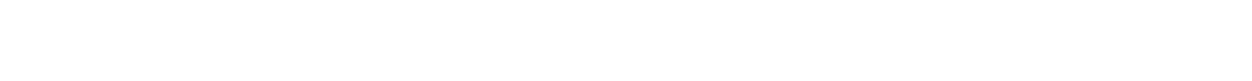 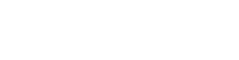 [Speaker Notes: © Copyright Showeet.com – Creative & Free PowerPoint Templates]
DESCRIPCIÓN DE LAS CATEGORÍAS PARA LOS ACOMODOS
Acomodos de tiempo e itinerario—Aumentan la cantidad de tiempo
permitido para completar una evaluación o asignación y quizás cambia
la manera, orden u hora en que se organiza el tiempo, las materias o
las tareas.
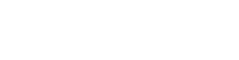 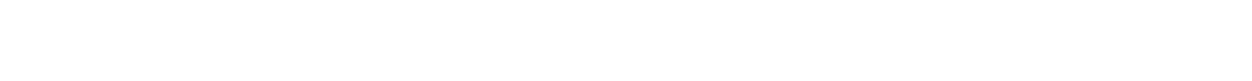 22
[Speaker Notes: © Copyright Showeet.com – Creative & Free PowerPoint Templates]
“La educación especial:un asunto de todos”
PORQUE PUEDO SER TAN CAPAZ…
COMO TÚ ME LO PERMITAS
23
Referencias
Departamento de Educación de Puerto Rico. (2018). Atención a la diversidad                         en la sala de clases. Secretaría Asociada de Educación Especial. San  Juan: Estado Libre Asociado de Puerto Rico.

Departamento de Educación de Puerto Rico. (2018). Manual de Acomodos 	Razonables. San  Juan: Estado Libre Asociado de Puerto Rico.

Departamento de Educación de Puerto Rico. (2008). Manual de Procedimientos 	de Educación especial. San Juan: Estado Libre Asociado de Puerto Rico.
24